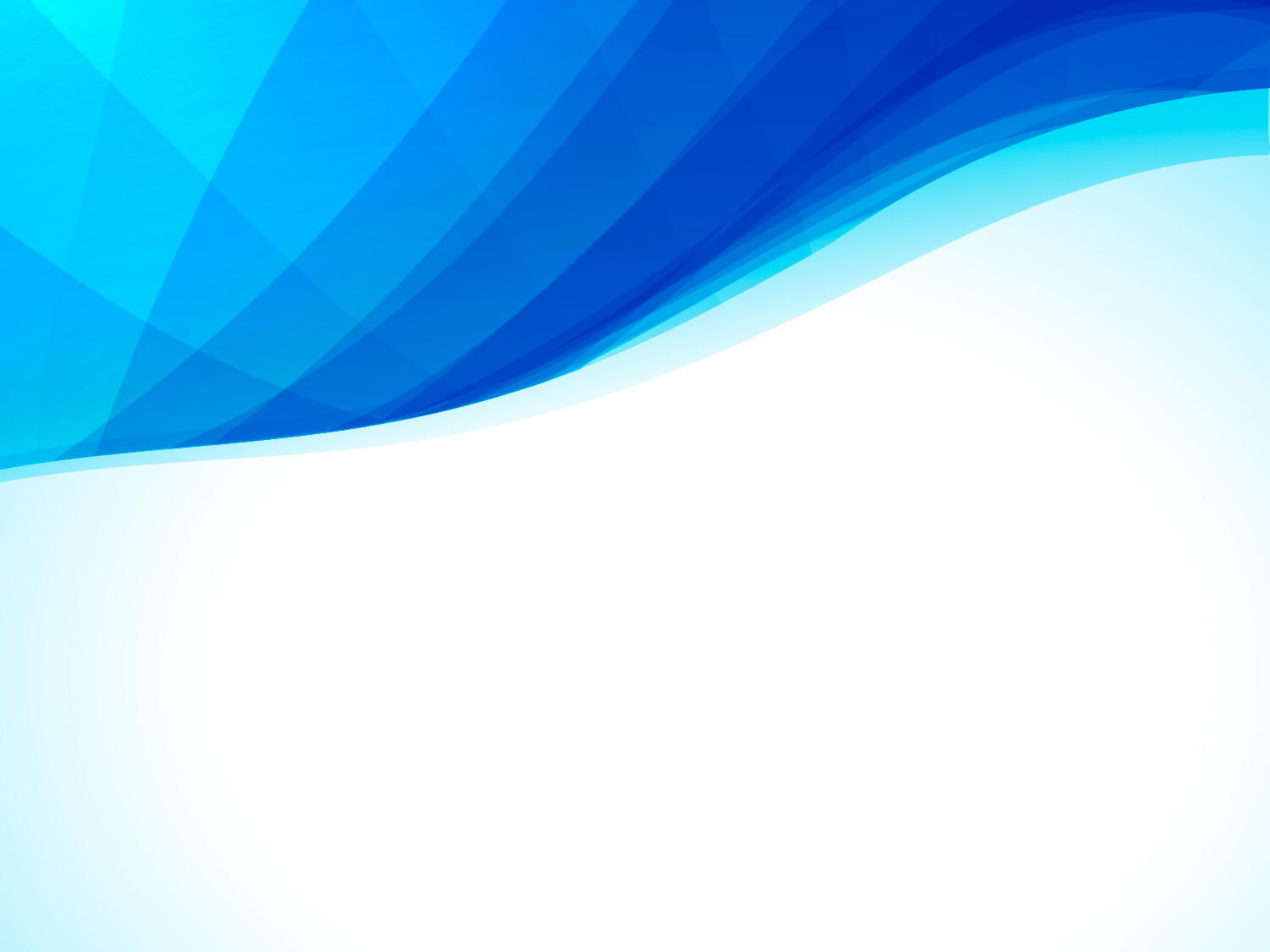 Перше листопада
Класна робота
Леся Українка «Тиша морська».
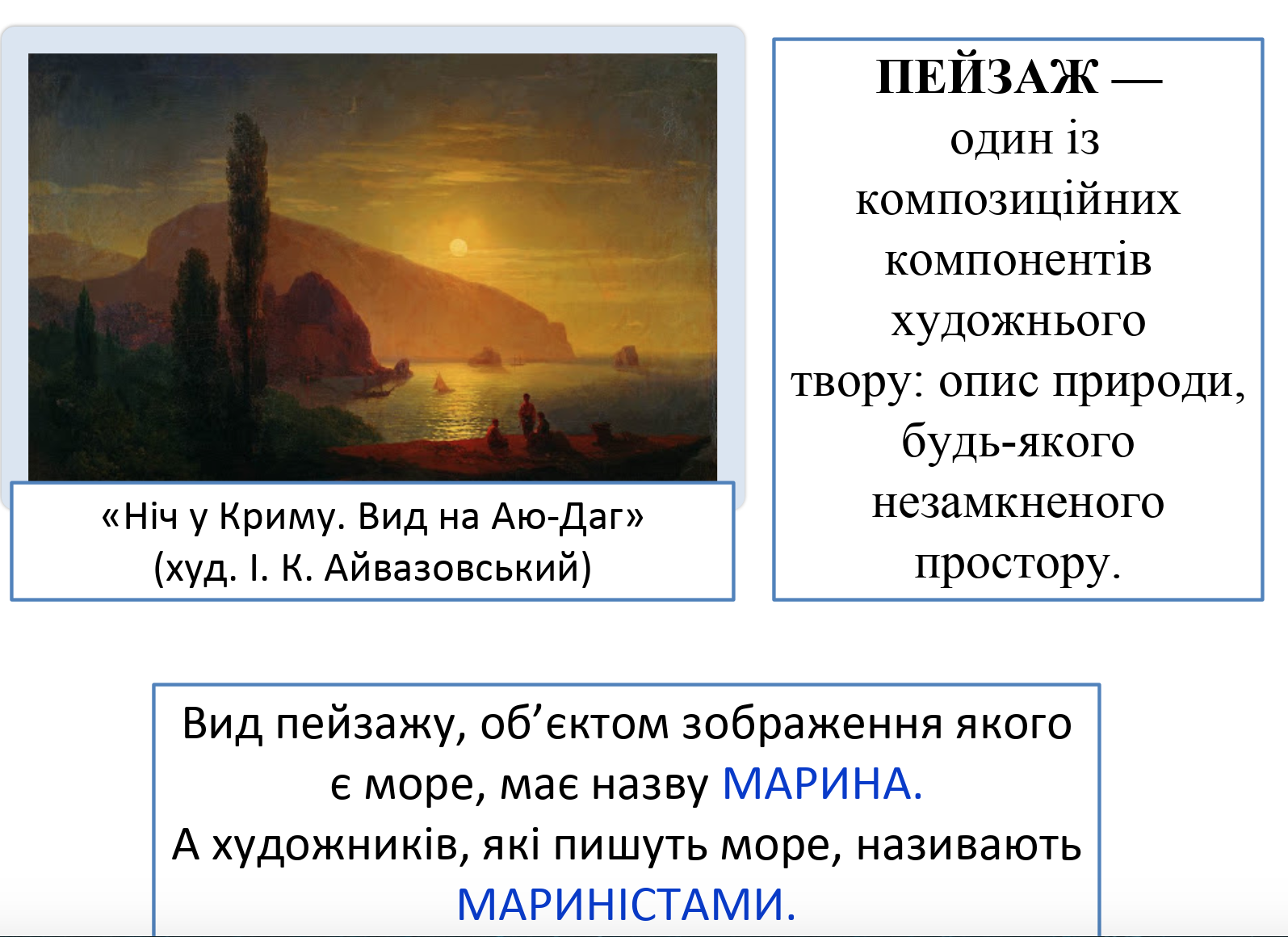 Історія створення поезії
Через хворобу Леся Українка часто виїжджала в Крим, у Грузію, до Єгипту. Дуже подобалося їй у Криму
У своїх віршах поетеса передає найтонші порухи власної душі, свої болі й радощі, тугу й надії. Так з’являється цикл віршів «Подорож до моря», а ще – «Кримські спогади»,
«Кримські спогади» Леся Українка присвятила своєму братові Михайлу
Лагідне Євпаторійське море навіяло поетесі вірш «Тиша морська». (1890 р. 16 серпня). Лесі було 19 років.
«Тиша морська»
В’ється стежечка злотиста.
Править хтось малим човенцем,
Стиха весла підіймає,
І здається, що з весельця
Щире золото спадає.
Як би я тепер хотіла
У мале човенце сісти
І далеко на схід сонця
Золотим шляхом поплисти!
Попливла б я на схід сонця,
А від сходу до заходу,
Тим шляхом, що проложило
Ясне сонце через воду.
Не страшні для мене вітри,
Ні підводнії каміння, –
Я про них би й не згадала
В краю вічного проміння.
Євпаторія, 1890, 16 серпня
В час гарячий полудневий
Виглядаю у віконце:
Ясне небо, ясне море,
Ясні хмарки, ясне сонце.
Певне, се країна світла
Та злотистої блакиті,
Певне, тут не чули зроду,
Що бува негода в світі!
Тиша в морі… ледве-ледве
Колихає море хвилі;
Не колишуться од вітру
На човнах вітрила білі.
З тихим плескотом на берег
Рине хвилечка перлиста;
Править хтось малим човенцем, –
Лексична робота
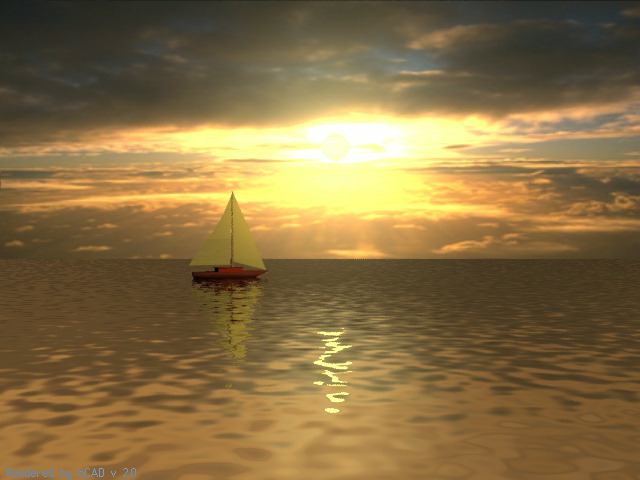 Полудне´вий – полуде´нний – до дванадцятої години дня, до середини дня;
Негода – непогода - погана погода з дощем, снігом, сильним вітром;
Перли´стий - подібний до перлів, схожий на перли (формою, забарвленням, блиском);
Чове́нце - зменшено-пестливе до чо́вен.
Тема твору - опис краси моря в період затишшя.
Головна думка – приємна погода сприятливо впливає на внутрішній стан людини, її настрій; треба долати всілякі життєві труднощі, бути оптимістом.
Жанр: пейзажна лірика з елементами філософських роздумів.
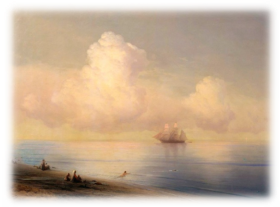 Зорові образи
Слухові образи
«золотиста блакить»
 «стежечка золотиста»
 «вітрила білі» 
«хвилечка перлиста»
«тиша в морі»
 «з тихим плескотом на берег рине хвилечка»
«ледве-ледве колихає море хвилі»
хтось «стиха весла підіймає», «тихий плескіт»
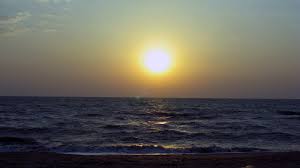 Художні засоби поезії:
Повтори – ледве-ледве,
Риторичні оклики: Що бува негода в світі!, Золотим шляхом поплисти!
Епітети: час гарячий, ясне небо, море, хмарки, сонце; злотиста блакить, тихий плескіт, хвилечка перлиста, стежечка злотиста, щире золото, золотий шлях.
Метафори: колихає море хвилі, рине хвилечка, в’ється стежечка, золото спадає, шлях, що проложило сонце.
Пестливі слова: - віконце, човенце, стежечка, весельце.
Лірична героїня
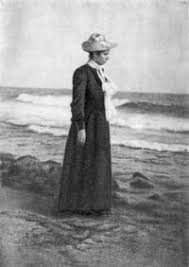 Символи в поезії
малий човен – мала життєва дорога, 
в’ється стежечка злотиста – світла дорога без перешкод,
край вічного проміння – мир, добро, любов,
вітри, підводне каміння – труднощі та перешкоди, які з’являються на життєвому шляху.
Золотий – символ святості,  Божественної Сили, світлого подвигу Сина Божого та чистоти Пресвятої Богородиці.
Він також символізує Сонце і багатство. Стихія золотого кольору – вогонь, а світило небесне – Сонце
Вправа «Уявні емоції»
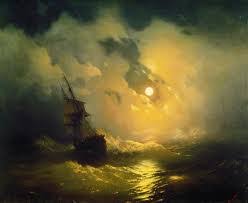 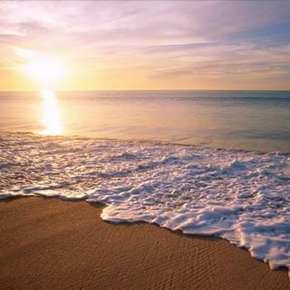